Archaeological Institute of America
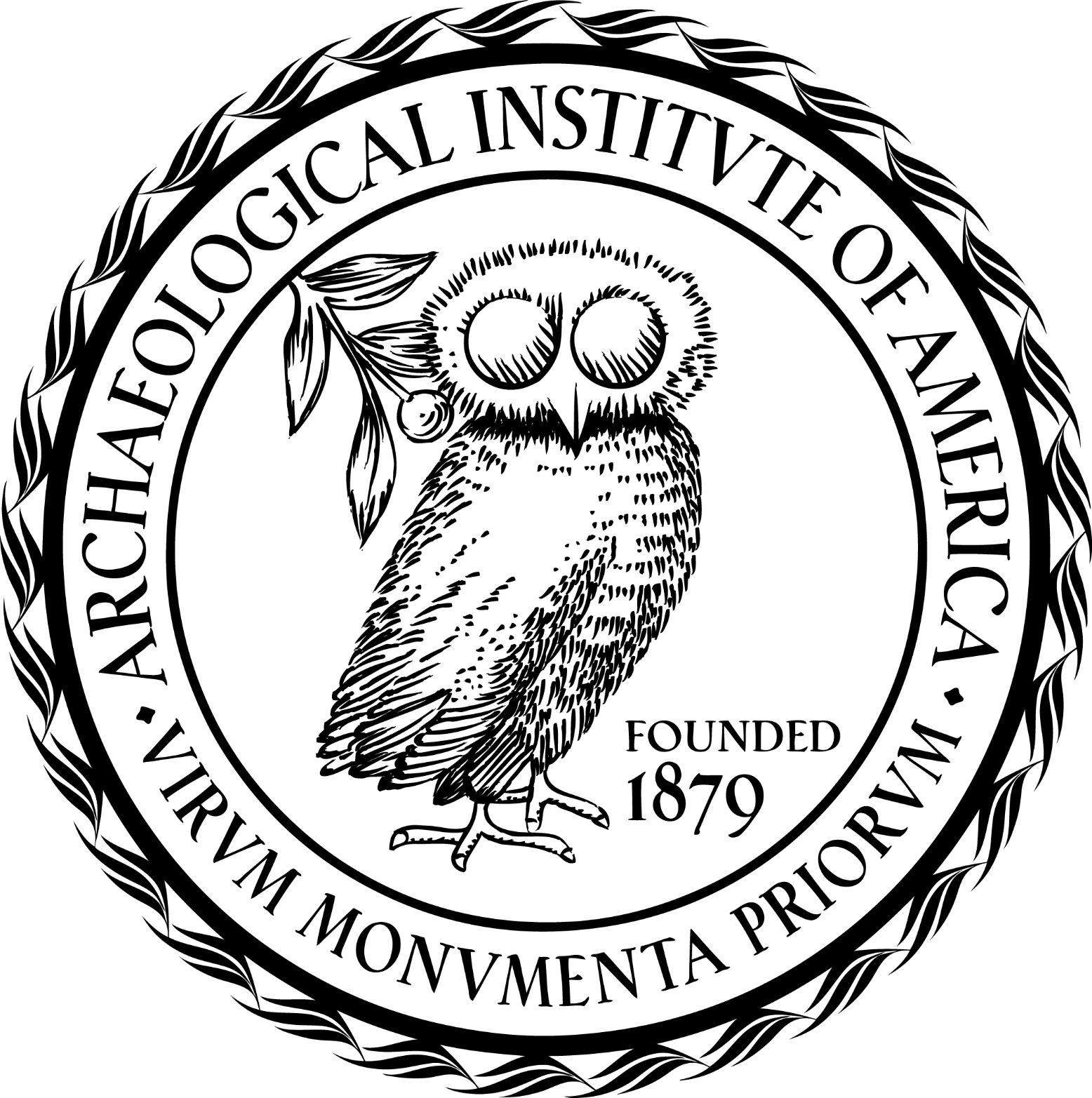 excavate
educate
advocate
The Vartan Gregorian Lectureship
www.archaeological.org